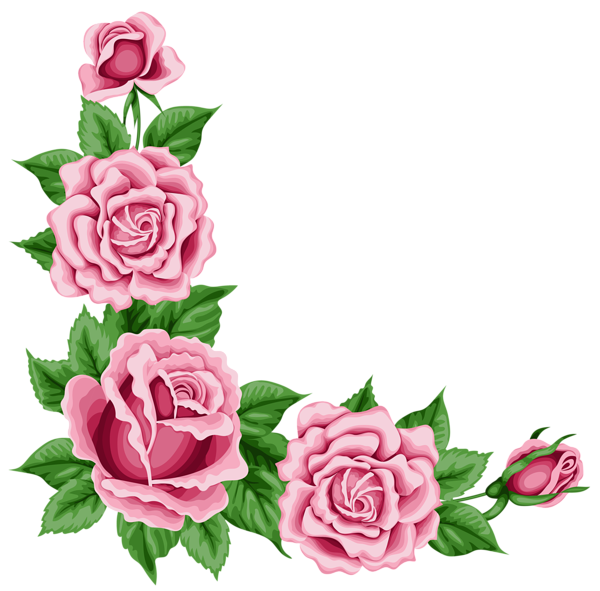 TRUNG TÂM GDNN – GDTX TUY PHƯỚC
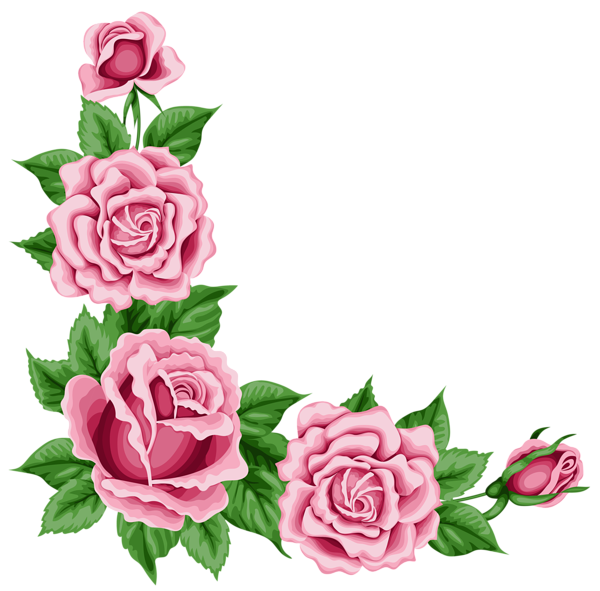 Tiết 71. Thực hành tiếng Việt
CÁCH GIẢI THÍCH NGHĨA CỦA TỪ 
VÀ CÁCH TRÌNH BÀY TÀI LIỆU THAM KHẢO
Giáo viên: Trương Thị Thúy
Môn: Ngữ văn 12 (CD)
Khởi động
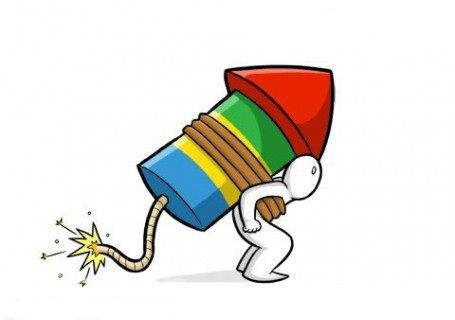 Câu 1: Chọn từ/cụm từ thích hợp nhất để điền vào chỗ trống trong câu dưới đây: 
Nhiều đồng bào chúng ta, để …… cho việc từ bỏ tiếng mẹ đẻ, đã than phiền rằng tiếng nước mình nghèo nàn.
cho rằng	
chứng minh	
biện minh   	
quyết định
Câu 2: Chọn từ/cụm từ thích hợp nhất để điền vào chỗ trống trong câu dưới đây: 
Công nghệ không phải là phương thuốc chữa bách bệnh cho tất cả các căn bệnh của thế giới, tuy nhiên, việc sử dụng công nghệ một cách ……… có thể tạo ra được một sự khác biệt khổng lồ.
A. thông minh
B. Tiết kiệm
D. Chuyên nghiệp
C. Đúng cách
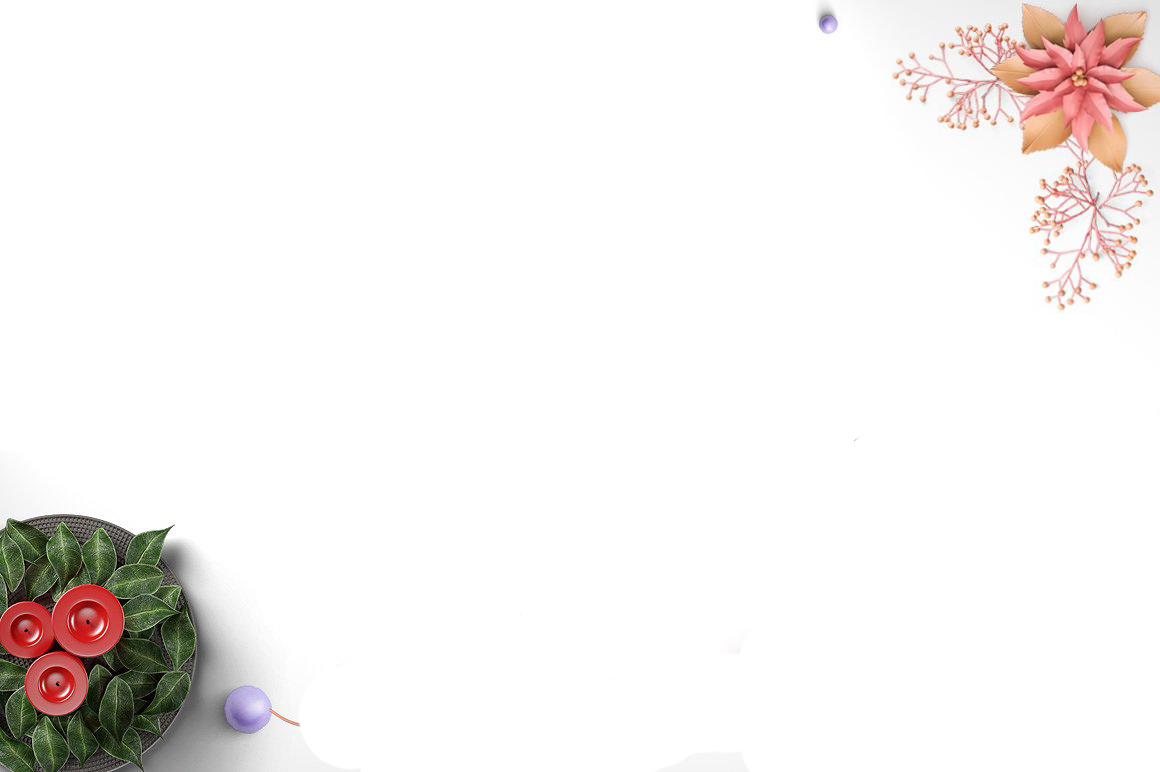 Thực hành tiếng Việt:
CÁCH GIẢI THÍCH NGHĨA CỦA TỪ 
VÀ 
CÁCH TRÌNH BÀY TÀI LIỆU THAM KHẢO
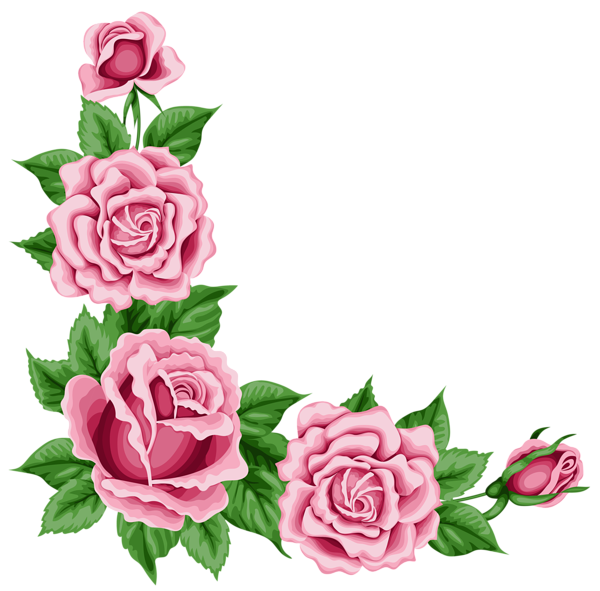 I. Lý thuyết
1. Nghĩa của từ và các cách giải thích nghĩa của từ
a. Nghĩa của từ
- Nghĩa của từ là nội dung mà từ biểu thị.
- Một từ có thể có một hoặc nhiều nghĩa. Nghĩa của từ nhiều nghĩa gồm nghĩa gốc (nghĩa cơ sở) và nghĩa chuyển (nghĩa phái sinh).
- Để xác định nghĩa cụ thể của một từ nhiều nghĩa trong văn bản, ta cần dựa vào ngữ cảnh (hoàn cảnh giao tiếp và các từ ngữ xung quanh từ ấy.
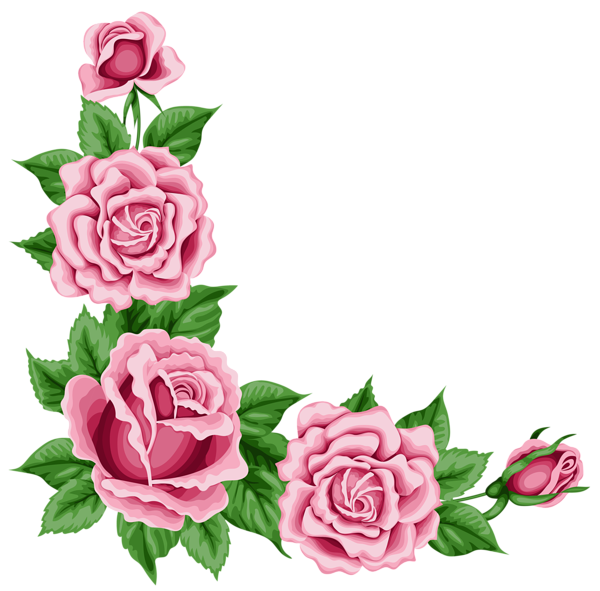 I. Lý thuyết
1. Nghĩa của từ và các cách giải thích nghĩa của từ
b. Các cách giải thích nghĩa của từ 
- Giải thích bằng nêu khái niệm mà từ biểu thị.
- Giải thích trực quan.
- Giải thích bằng cách đặt từ cần giải thích vào trong một câu cụ thể nhằm xác lập ngữ cảnh sử dụng.
- Giải thích bằng các từ đồng nghĩa, trái nghĩa.
- Giải thích bằng cách giải nghĩa các thành tố tạo nên từ đó.
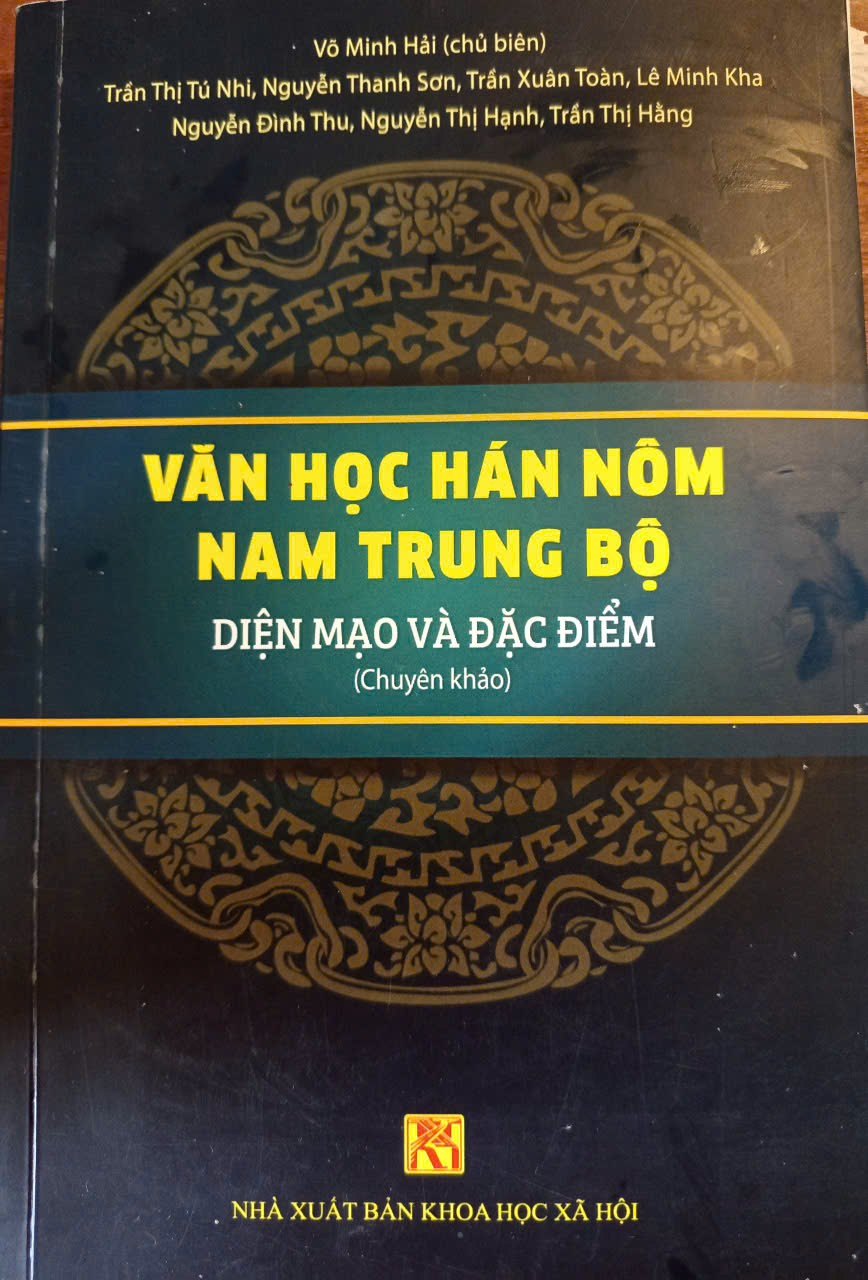 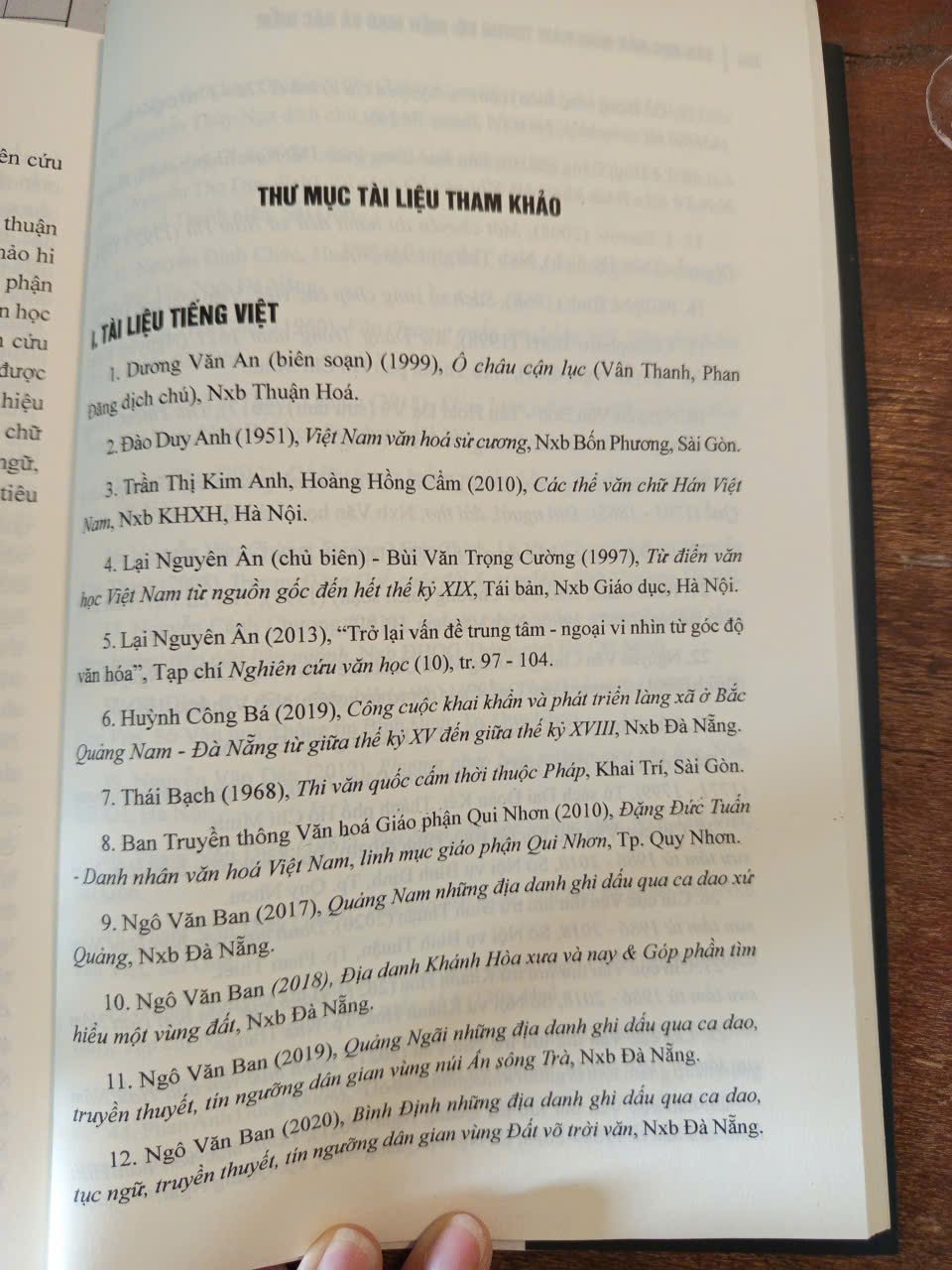 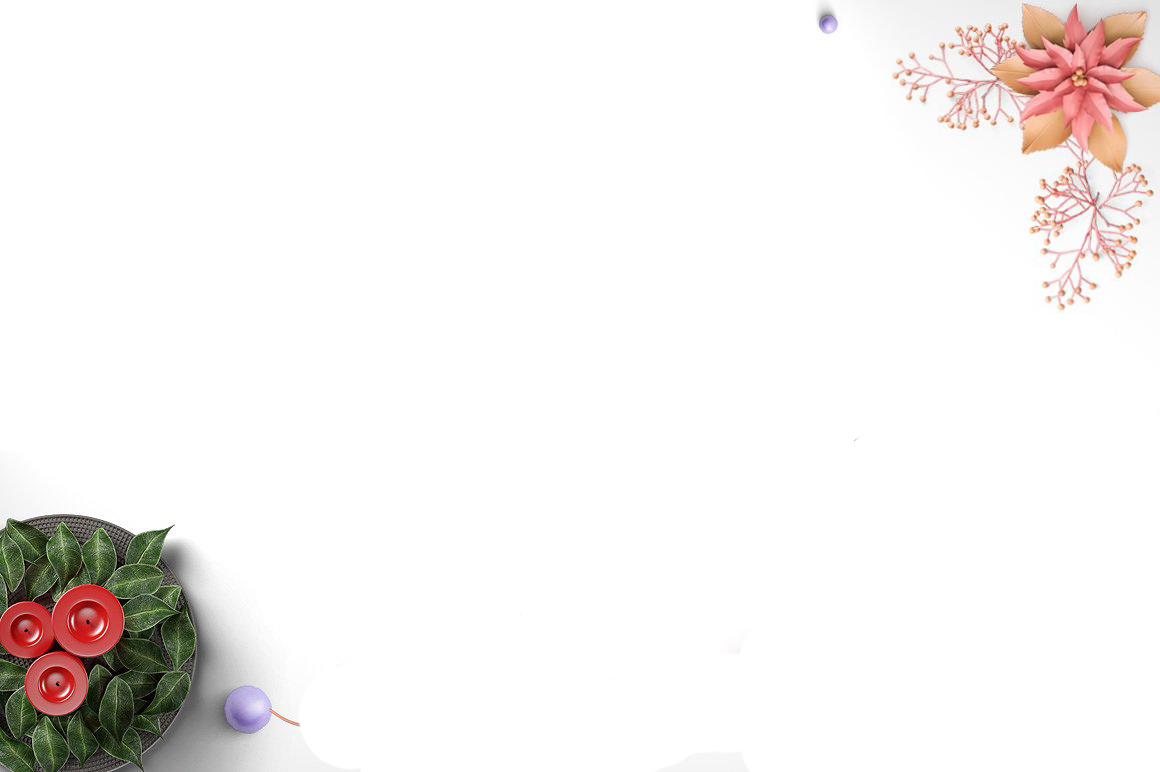 I. Lý thuyết
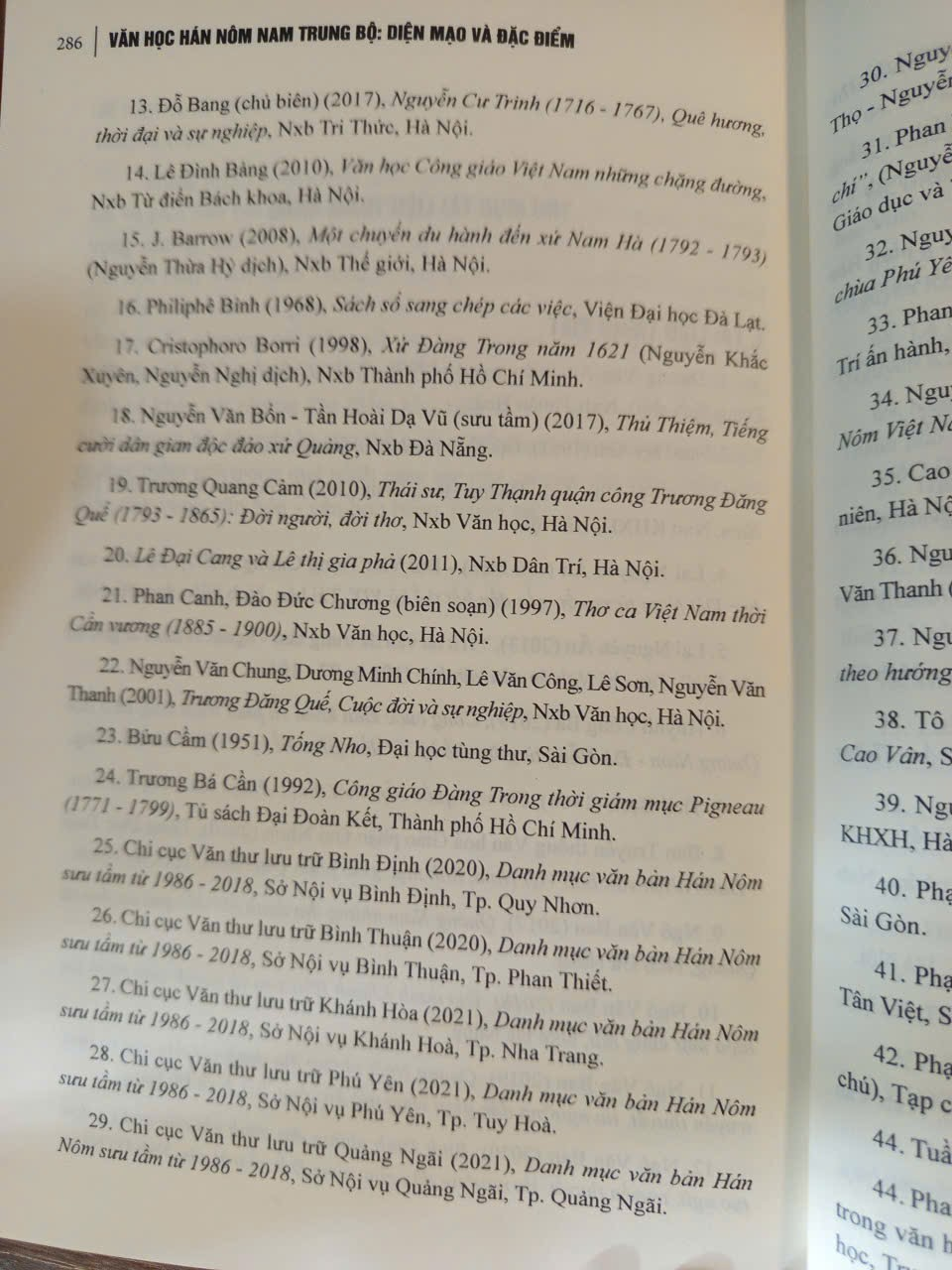 Các em chú ý phần mục lục Tài liệu tham khảo của cuốn sách: Văn học Hán Nôm Nam Trung bộ - Diện mạo và đặc điểm sau đây.
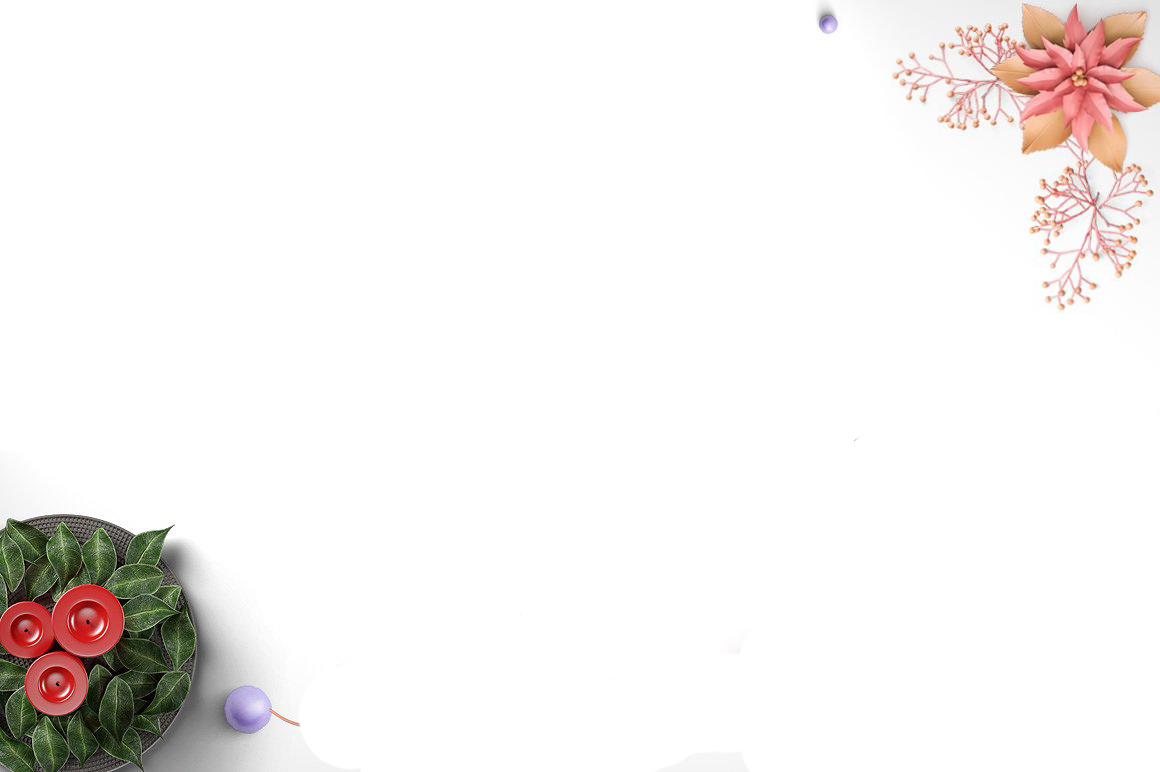 I. Lý thuyết
Các em chú ý phần mục lục Tài liệu tham khảo của cuốn sách: Văn học Hán Nôm Nam Trung bộ - Diện mạo và đặc điểm sau đây.
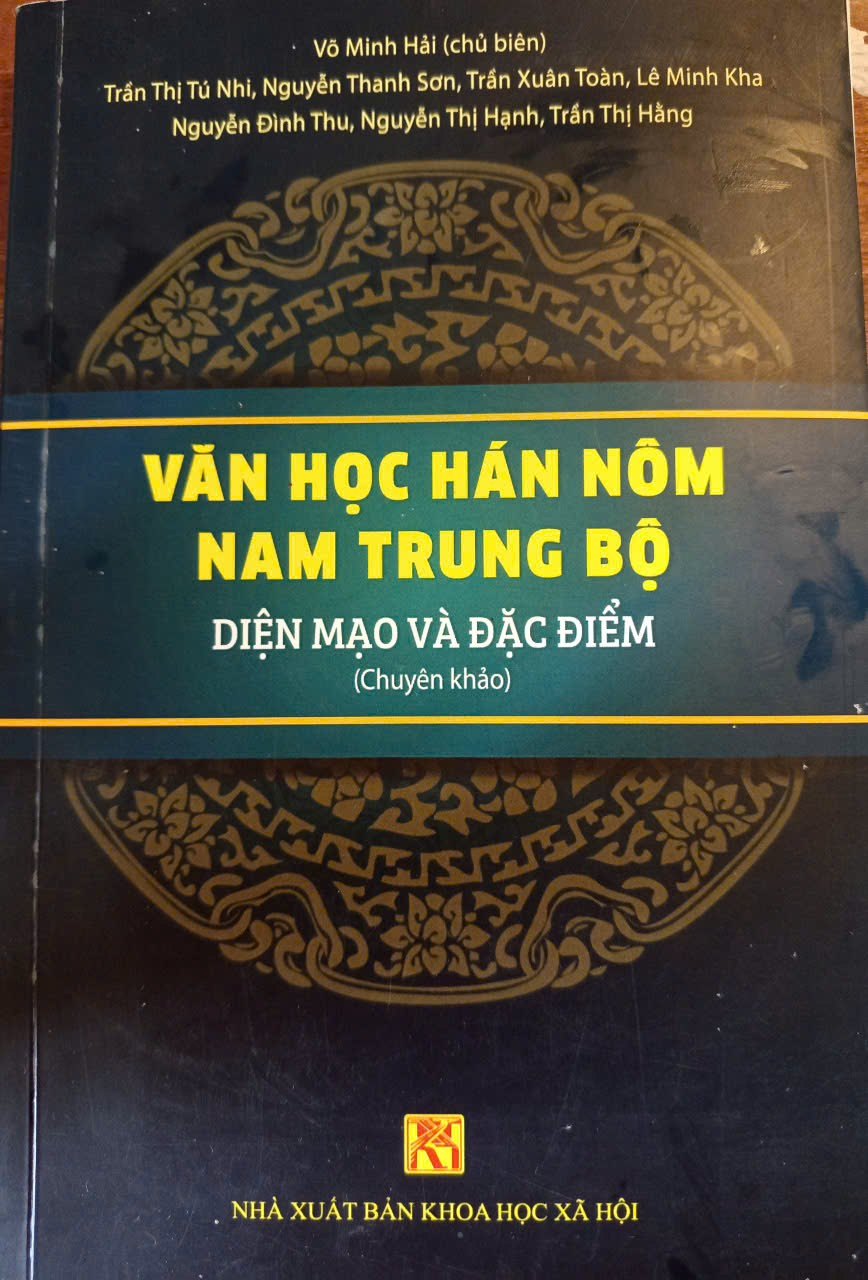 Từ việc tìm hiểu ví dụ, em hãy rút ra cách trình bày tài liệu tham khảo
I. Lý thuyết
2. Cách trình bày tài liệu tham khảo trong một báo cáo, nghiên cứu
- Tài liệu tham khảo thường được lập thành danh sách (danh mục), đặt ở cuối báo cáo; sắp xếp họ tên tác giả (hoặc tên tài liệu) theo thứ tự chữ cái trong bảng chữ cái.
- Thông tin về mỗi tài liệu tham khảo gồm có: tác giả, năm xuất bản, tên tài liệu, nhà xuất bản, địa điểm xuất bản. Nếu tài liệu tham khảo là bài báo thì cần nêu thêm tên tạp chí và số trang của bài báo.
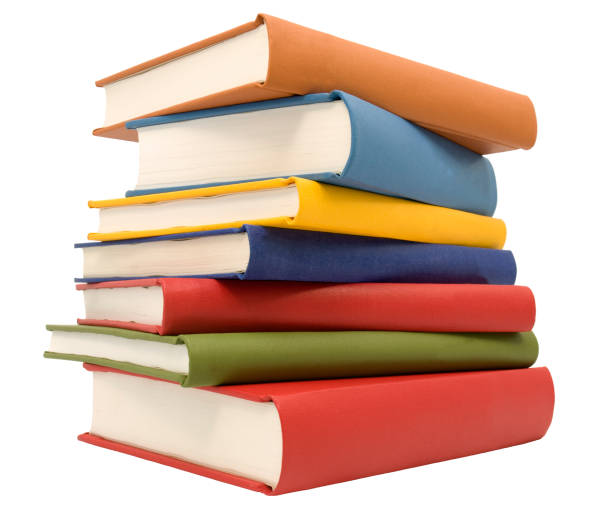 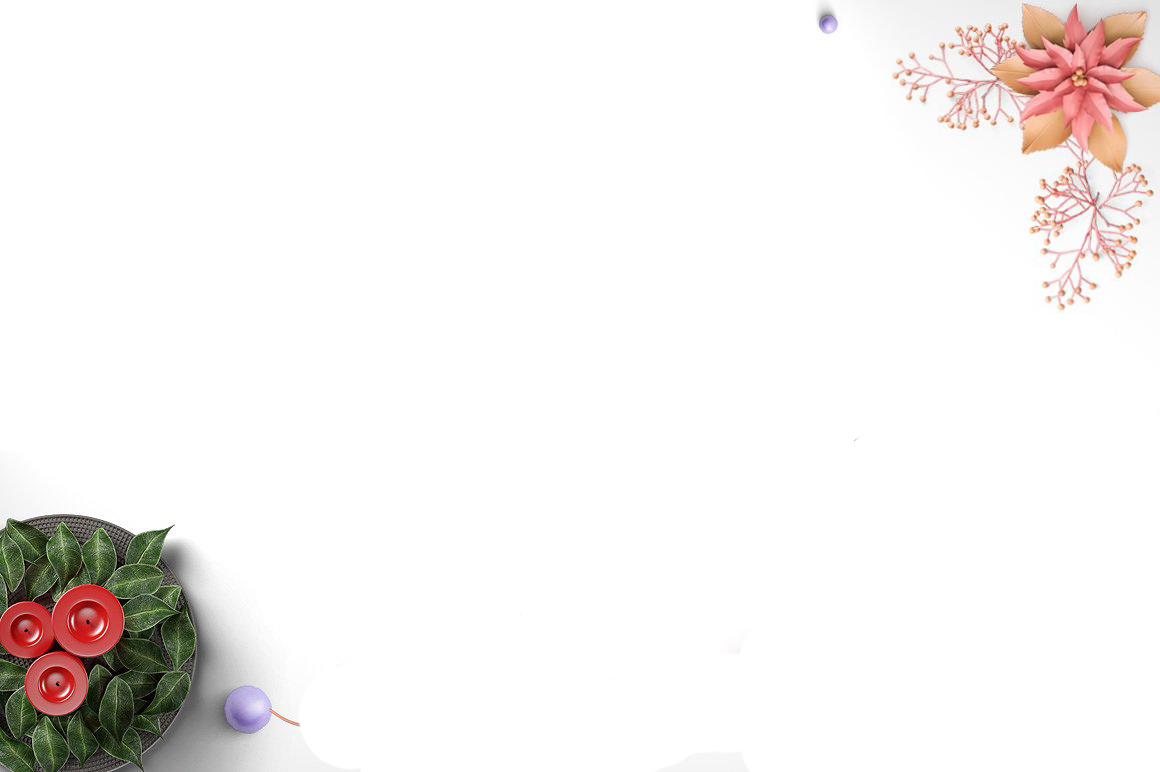 II. Thực hành
1. Giải thích nghĩa của từ
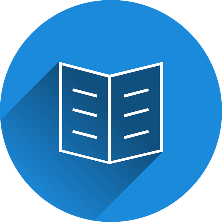 Bài tập 1:
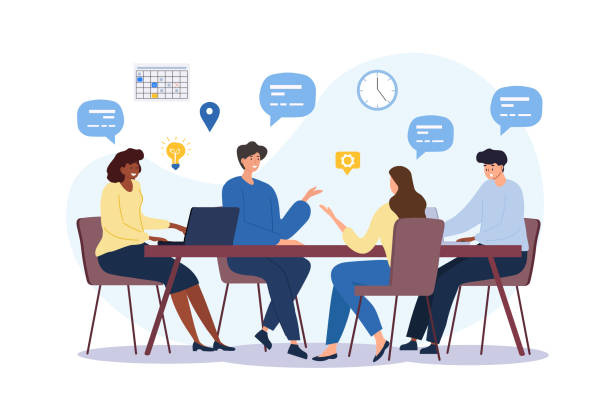 Các em đọc bài tập 1, 2 SGK/ tr.75, 76 thảo luận theo bàn để thực hiện bài tập.
Hình thành 
kiến thức và luyện tập
7 phút thảo luận theo bàn
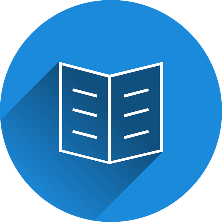 Bài tập 1:
Giải thích nghĩa của từ “già” trong các trường hợp:
a. Trong “một người nghệ nhân già”  nghĩa gốc, chỉ người lớn tuổi. (Già là “không trẻ”)
b. Trong “rừng già”  nghĩa chuyển, chỉ rừng lâu năm (Rừng già là rừng lâu năm).
Hình thành 
kiến thức và luyện tập
c. Trong “cười già” mang nghĩa chuyển chỉ sự vang lớn của tiếng cười. (Cười già là cười sặc sụa).
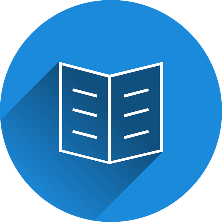 Bài tập 2:
Giải thích nghĩa của từ “say” trong các trường hợp:
a. Trong “say sưa”  nghĩa chuyển, chỉ việc tập trung, cuốn hút vào việc nào đó.
b. Trong “say lòng”  nghĩa chuyển, chỉ sự mê đắm, thích thú.
c. Trong “say đắm”  nghĩa chuyển, chỉ tâm trạng cực kì yêu thích, mê đắm.
Hình thành 
kiến thức và luyện tập
d. + Trong “người say”  nghĩa gốc, chỉ trạng thái ngây ngất, choáng váng, nôn nao do tác động của rượu .
+ Trong “hắn say thị” mang nghĩa chuyển chỉ việc yêu thích đến ngất ngây.
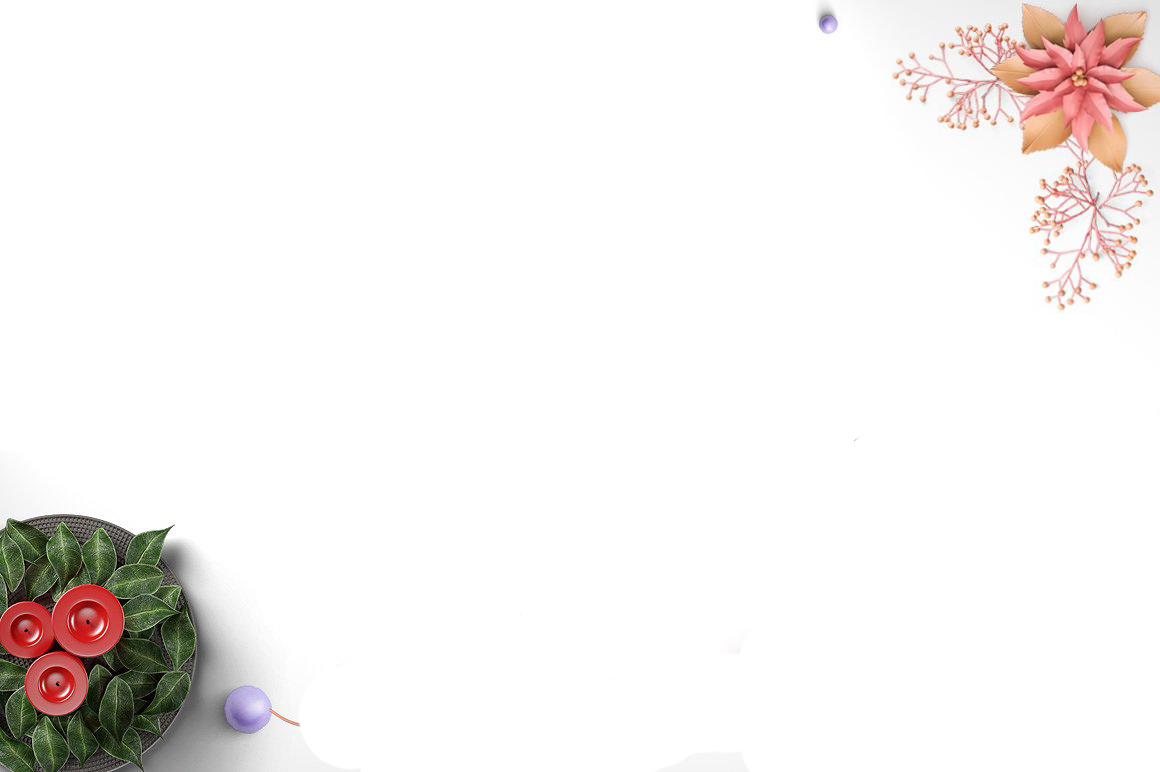 II. Thực hành
2. Cách trình bày tài liệu tham khảo
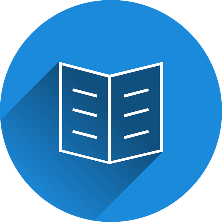 - Nhóm 2,4: Tìm mượn ít nhất 5 đầu sách ở thư viện để làm tài liệu tham khảo cho bài viết về chủ đề Tuổi trẻ khởi nghiệp. Sắp xếp các tài liệu tham khảo đó theo đúng thứ tự.
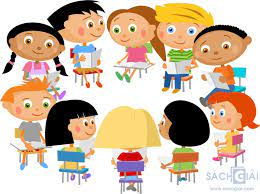 - Nhóm 1,3: Tìm mượn ít nhất 5 đầu sách ở thư viện để làm tài liệu tham khảo cho bài viết về chủ đề Tình yêu. Sắp xếp các tài liệu tham khảo đó theo đúng thứ tự.
10’
* Gợi ý: + HV chia nhau tìm sách, sau đó ghi lại tên cuốn sách, tên tác giả, năm xuất bản, nhà xuất bản.
+ HV sắp xếp những cuốn sách vừa tìm được theo đúng trình tự mục lục tài liệu tham khảo.
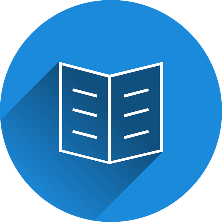 Phiếu học tập – Nhóm 1,3
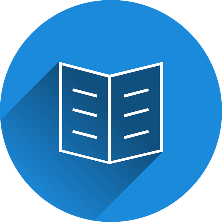 Phiếu học tập – Nhóm 2,4
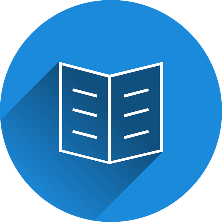 Các nhóm trình bày kết quả học tập của nhóm mình để cả lớp cùng nhận xét
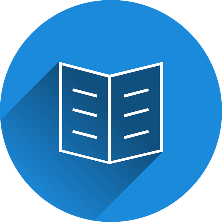 Kết quả
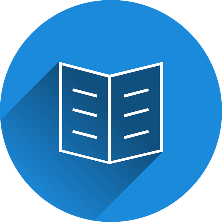 Kết quả
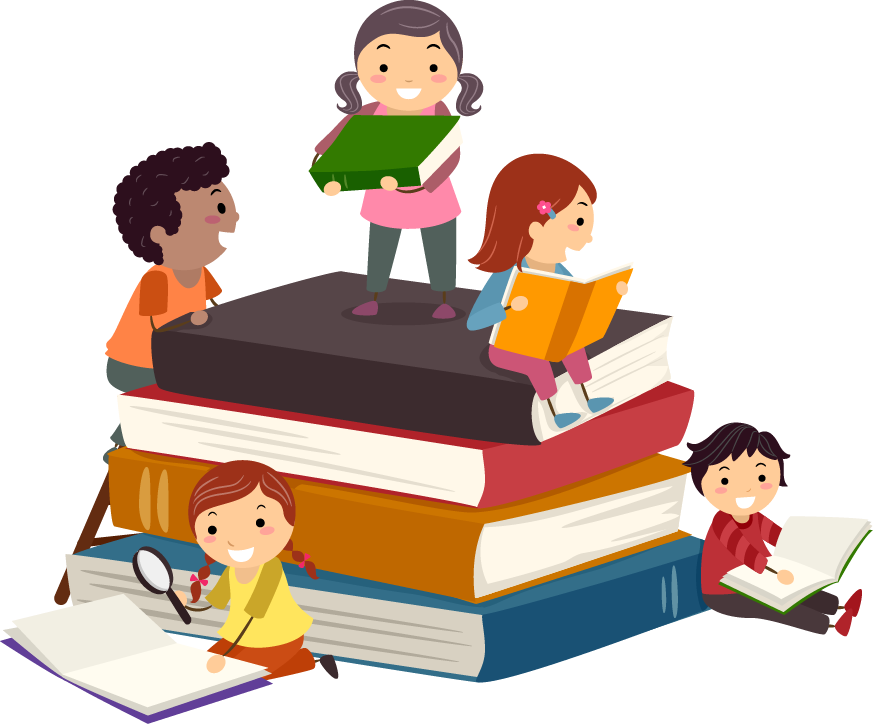 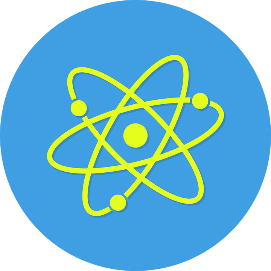 DẶN DÒ SAU GIỜ HỌC
- Ôn lại bài để nắm kiến thức.
- Làm ở nhà bài tập 3,4, SGK/tr.76
- Chuẩn bị bài: Viết báo cáo nghiên cứu về một vấn đề tự nhiên hoặc xã hội.
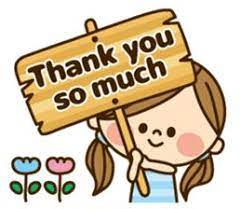